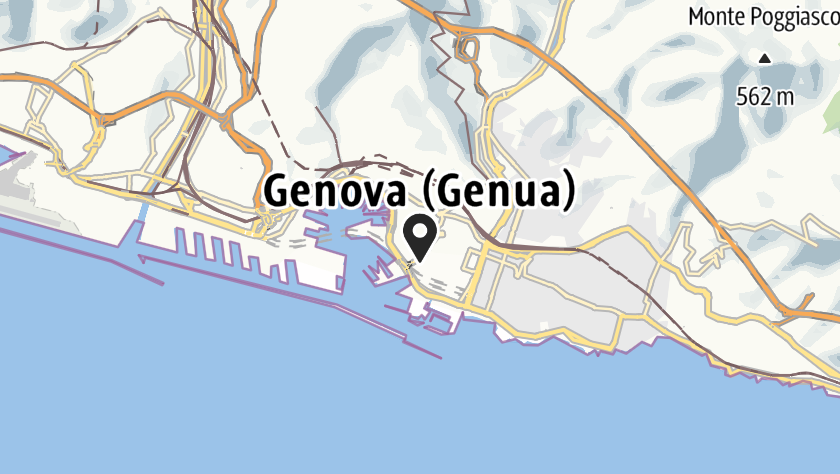 Piazza Raffaele de Ferrari
La piazza Raffaele de Ferrari si trova a Genova. 

Nella piazza Raffaele de Ferrari noi possiamo :  
fare un picnic
 uscire  con un cane 
mangiare un gelato con gli amici.


La piazza Raffaele de Ferrari più bella e impressionante d’ Italia.
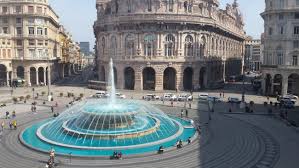 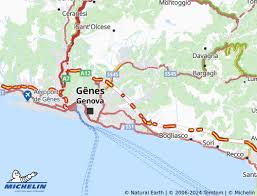 Museo  di palazzo reale
Il museo di palazzo reale si trova a Genova.

Nel museo di palazzo reale noi possiamo :  
Visitare il palazzo 
 fare fotografie

Il biglietto costa 6 €. 


Il museo di palazzo reale più interessante e unico di Europa.
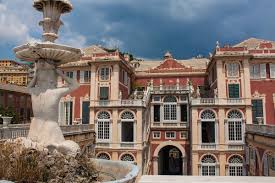